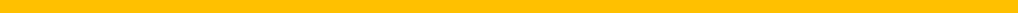 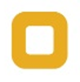 SEDA ANNUAL REPORT 2018/2019
PRESENTATION TO THE SELECT COMMITTEE
10 MARCH 2020

By Ms M. Tshikwatamba
Chief Executive Officer
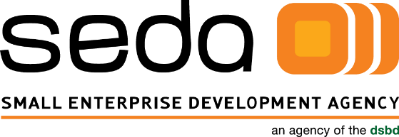 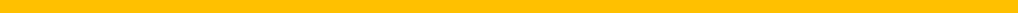 1
Presentation Outline
Performance statement 
Seda performance Highlights and  trends analysis  
Performance per programme & Success stories
Delivery network  and Partnerships 
Human Resources Report
Financial Information
2018/19  success stories 
Governance & Compliance
2
Performance statement Performance Priorities
Seda’s planning and interventions for the year under review take into account the following Stakeholder Priorities
3
Performance statementTracked outcomes
Seda’s performance information is structured in line with Seda’s approved Annual Performance Plan 2017/18 – 2019/20. It gives information on performance against targeted indicators, both on outcome and output level,
Seda’s programmes are designed and implemented to result in the following:
Improvement in turnover on supported SMMEs and cooperatives.
Improvement in jobs created by supported SMMEs and cooperatives.
Improvement in jobs sustained by supported SMMEs and cooperatives.
Improvement in support for SMMEs and cooperatives based in rural and township areas.
Improvement in support for women, youth and disabled owned SMMEs and cooperatives.
Improvement in performance measure and organisational well-being
4
Performance statement Seda strategic map
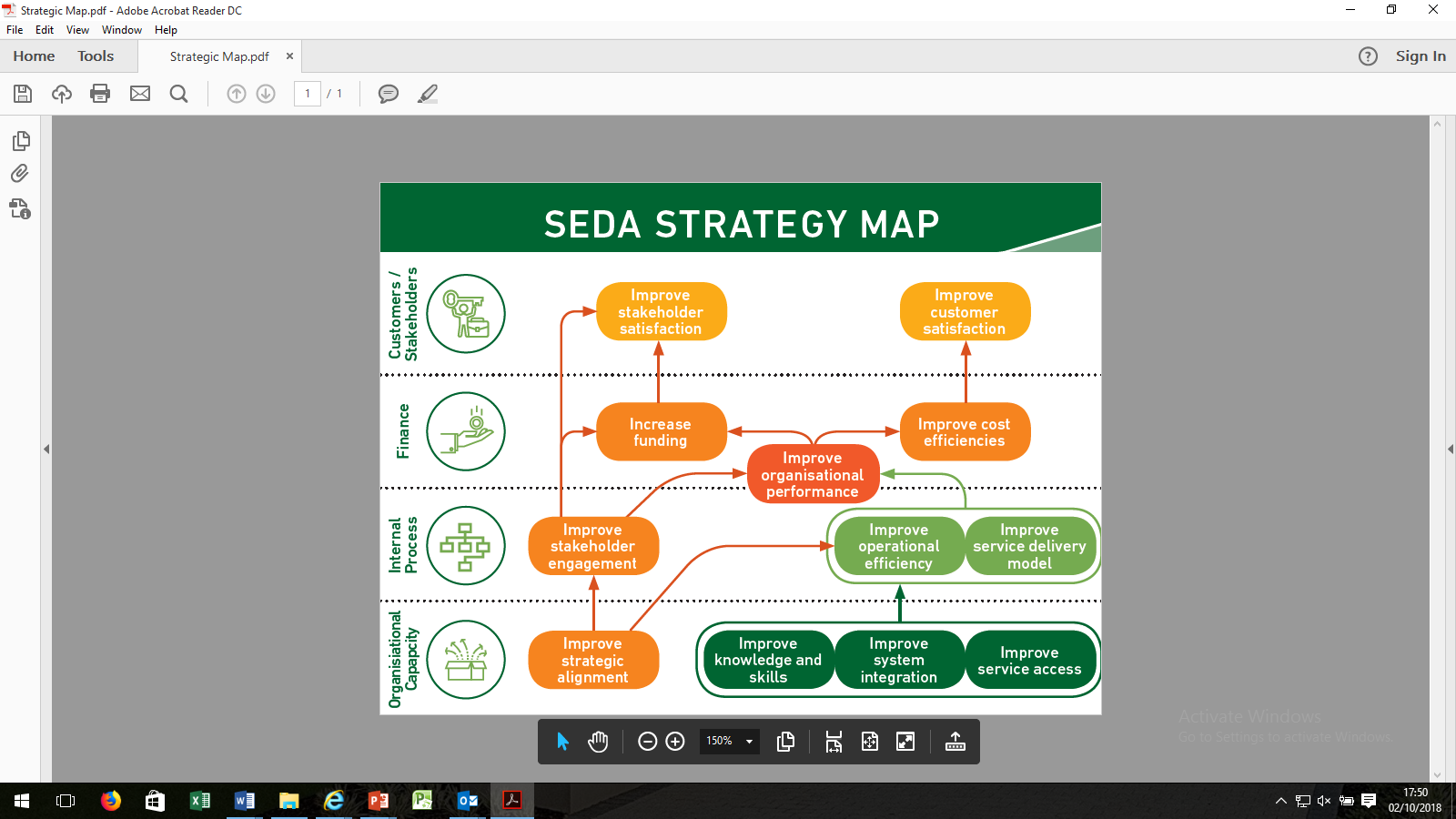 To strike a balance between internally focused, leading and externally focused, lagging indicators, the objectives in red will be tracked and reported internally
5
Performance highlightsOverall performance  against 2018/19 app targets
Seda Performed  well against set Targets in its Annual Plan 
From a total of 29 strategic indicators that were considered for the review, the organisation performed well on 27 indicators, this reflect an organisational performance of 93%. 

The organisation did not achieve the following indicators:
 Number of clients supported through enterprise couching
Value of support leveraged through partners
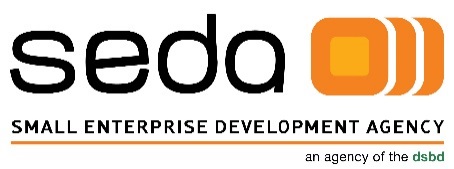 6
performance  against 2018/19 app targets Areas of Concern
Number of clients supported through enterprise couching
Due to drop-outs during the year, the final number was reduced to 153
Time it takes to address governance matters in new incubators

Value of support leveraged through partners
Limited financial commitments have been leveraged from stakeholders

Client clearing  through  diagnostics assessments
Clients not completing their assignments  and  ratio of clients per Business advisor  within a given time 

Budgets  Demand  
 Budget demand  for incubators, technology transfer  and Enterprise Development fund  on the rise while there could be funds spent on specific ring-fenced funds programmes, switching of funds between ring-fenced funds and other client support demand areas not granted in time if granted at all
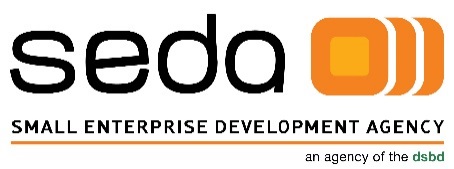 7
Performance highlights 2018/19 app:  key performance indicators
Outreach 
12,024 learners participated in entrepreneurship in schools
Finalists 
App connecting companies/people with charities  - Grade 12, Secunda (MP)
App for booking hospital appointments –Grade 12, Sir  Pierre Van  Ryneveld High School  ( GP)
Accommodation booking app for lower income market – Grade 12, Charlotte Maxeke High School (GP)

      
42,848 clients reached through Provincial promotional and marketing actions
30,049 clients attended entrepreneurship awareness session and  
 4,773 interventions implemented ( branch network Projects for Business Advisors) 
 
Companies assisted on specific projects received  support  as follows; 

10,732 diagnostic assessments conducted on client’s businesses
9,110 enterprises  trained in business management
901 cooperatives adopted and assessed
861 clients trained on national and international standards
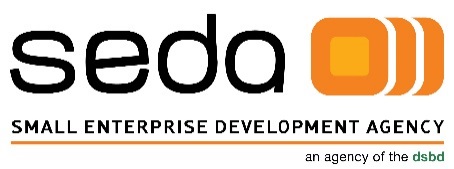 8
Performance highlights 2018/19 app: key performance indicators
2,860 clients supported through incubation

465 clients supported through innovation and technology transfer 

266 clients supported with quality interventions

Impact 
498  new SMMEs established from the incubation support network
The incubated enterprises created a collective revenue of R917 600 000

6,957 new jobs created by all supported clients 

19,064 jobs sustained by all supported clients

1,75 billion turnover measured across supported clients
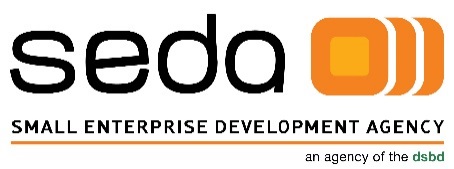 9
performance trendsServices frequently needed-branch network
Frequent Clients Needs
Finance and Legal access
Human Resources 
Management and Planning 
Marketing 
Quality and Standards
Productivity Management 
Technology Transfer and  Technical Assistance
Cooperatives Support
Franchise Support
Trade and export  promotion support
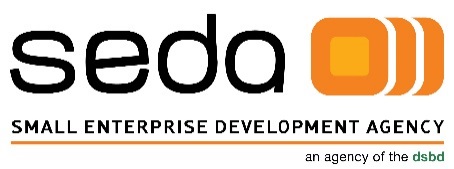 10
performance highlightsprogrammes and projects responding to key client needs
Special Projects Implemented for the DSBD
On-boarding and remodelling of DSBD Enterprise Incubation Programme (EIP) to form a single Seda Incubation Programme started in September 2018.  New partnerships secured and 4 new centres were supported in the automotive, food technology and biotechnology sectors.

Successful implementation of DSBD’s Informal Micro Enterprise Development Programme (IMEDP) by approving support to 4 317 micro enterprises with equipment to the value of R40 351 218.  These enterprises are mostly located in townships and rural areas.
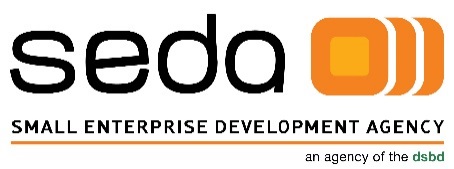 11
performance highlightsprogrammes and projects responding to key client needs
Strengthening South Africa’s business incubation ecosystem
Reviewed Technology Transfer and Incubation support policies to enable management of external party funding and establish a mechanism to leverage private sector funding.
Growth Garage Supplier Development model was developed as an incubation partnership model  enabling SMMEs access to corporates’ supply chain;  R20m funding partnership (5yrs) with Gibela for the establishment of an incubator in Nigel was signed and Phase 1 implemented.  Currently busy with the implementation of Phase 2.
Three (3) Centres for Entrepreneurship Rapid Incubators (CFERIs) were funded to establish MakerSpaces equipped with high-end design production technology and software.

 Launched the Incubation Governance Management Development Programme (IGMDP) in partnership with University of Pretoria on 31 May 2019.  In total 45 students have graduated and the 3rd cohort have completed their studies at the end of September
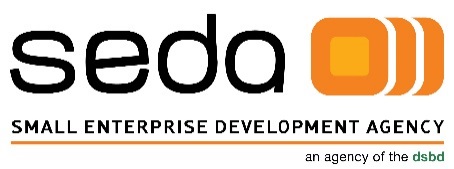 12
performance highlightsprogrammes and projects responding to key client needs
Strengthening South Africa’s business incubation ecosystem
Seda continued to expand the network of supported incubators and launched 4 new incubators.  The Incubator Portfolio supported grew from 64 incubators at the end of March 2018 to 76 at the end of March 2019.

Seda hosted the 2nd SABIC from 14 to 16 November 2018, the largest incubation and accelerator knowledge platform in Africa which attracted over 700 local and international delegates. The theme of the conference was “Creating Inclusive Entrepreneurial Growth through Innovation”

The 3rd national final Pitch & Perfect competition was held during SABIC with 20 finalists.  Judges included representatives from Sefa, Absa, Innovation Summit and 2 venture capital representatives from Silicon Valley.
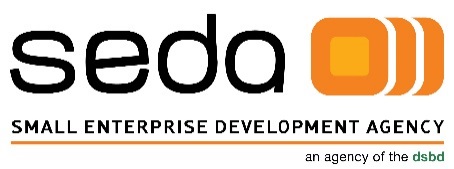 13
performance highlightsprogrammes and projects responding to key client needs
Facilitating SMME Innovation  and Supplier Development
Roundtable with private sector and SOEs – The roundtable was held in November 2018 with the objective of unpacking the role of Seda in Enterprise Supplier Development and highlighting opportunities for collaboration ( Strategic need  identified during SABIC 2018)
 
Industry 4.0 roundtable – Held in March 2019 in partnership with  Microsoft’ focused on unpacking 4IR to manufacturing companies, highlighting business opportunities for digital solutions with practical demonstrations.
Automotive aftermarket  information and opportunities– The Innovation Forum was held in June 2018 in partnership with  Bosch Automotive. 
SABTIA Tech Camp –Seda Participated  with presentations  on the future of incubation in South Africa and the event was also used for  the official media launch of SABIC 2018.
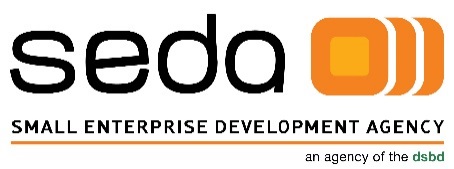 14
performance highlightsprogrammes and projects responding to key client needs
Implementing Business Development Support Ecosystem Partnerships
The SA National Accreditation System (SANAS) – concluded  3 year funding agreement to the amount of R200 000 per year to support SMMEs operating in the Conformity Assessment space
Youth Employment Service (YES) – concluded a 3 year agreement to promote youth entrepreneurship opportunities and support at incubators.
 
 Export Credit Insurance Corporation of South Africa (ECIC) – Concluded a 3 year MOA to assist in the distribution of their Export Development grant through TTF.  

 AfricArena 2018 – An annual conference showcasing Africa’s best start-ups and innovators in front of international and local investors looking for world-class talent; In 2018 the event was hosted by Seda supported French/SA Tech labs in cooperation with Silicon Cape.
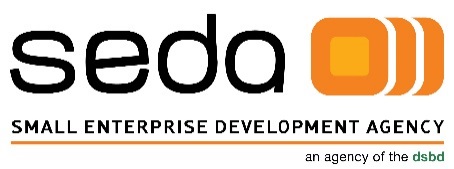 15
performance highlightsprogrammes and projects responding to key client needs
SMME Support  through International Cooperation
Participation in international benchmarking exposure re SME readiness for Industry 4.0 led to the creation of digital hubs, hosting of an Industry 4.0 awareness round table for SMEs and testing an Industry 4.0 readiness assessment tool for manufacturing SMEs.
In May 2018 a partnership agreement between Seda and MECAD (Dassault Systemes - France) was signed to provide SolidWorks software access to incubatees to improve their design capabilities and shortening time to produce prototypes and gaining market access.  The value of the contract is R92 million.
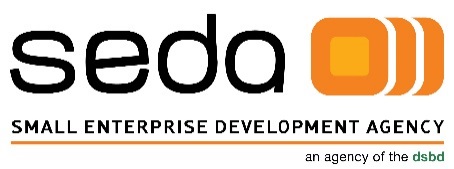 16
SUCCESS STORY PROJECTS
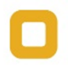 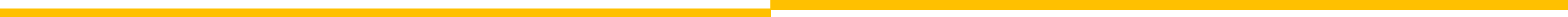 17
Performance per programme balanced score-card perspectives and 2018/19 app
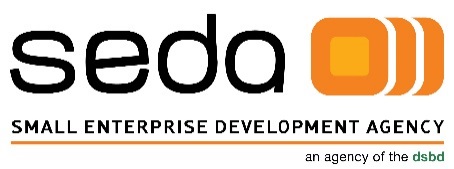 18
PROGRAME 1: ORGANISATIONAL CAPACITY
19
PROGRAME 1: ORGANISATIONAL CAPACITY
20
PROGRAME 1: ORGANISATIONAL CAPACITY
21
PROGRAME 1: ORGANISATIONAL CAPACITY
22
PROGRAME 2: INTERNAL PROCESSES
23
PROGRAME 2: INTERNAL PROCESSES
24
PROGRAME 3: INTERNAL PROCESSES
25
PROGRAME 3: INTERNAL PROCESSES
26
Performance: Key Client Demographics
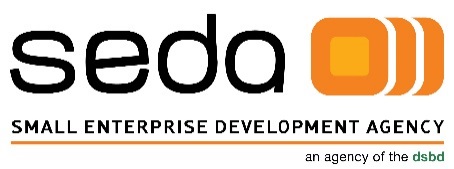 27
performance trendsServices FREQUENTLY NEEDED-STP
Technology Transfer Fund
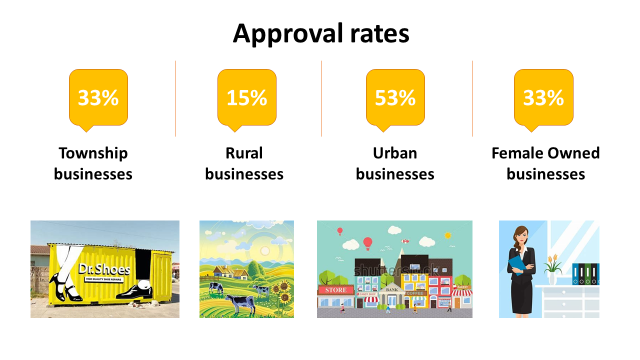 TTF received 306 applications and 46 clients were approved for TTF assistance and 4 for ECIC  ( at R540 000 maximum spending per company)  - Budget demand increasing
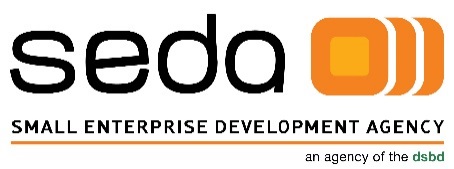 28
performance trendsServices frequently needed -STP
Quality and Standards
Typical interventions included ISO9001 Quality Management Systems, ISO14000 Environmental Management Systems, SANS18000 Health and Safety, and ISO22000 Food Safety.

An impact assessment study on a sample of Management System interventions showed that after 1 year the average turnover of clients had increased by 17% and employment by 23%.
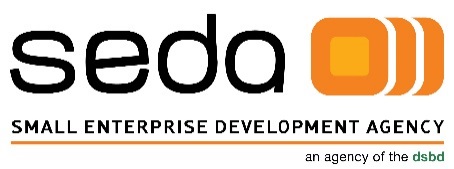 29
Seda delivery network
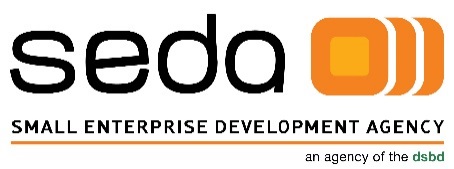 31
Increased Seda Delivery Network 2018/19
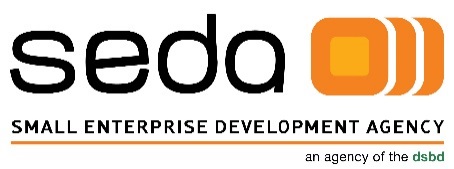 32
Key  Partnerships
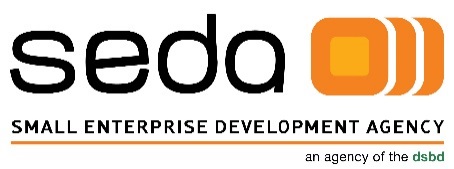 33
Key  Partnerships
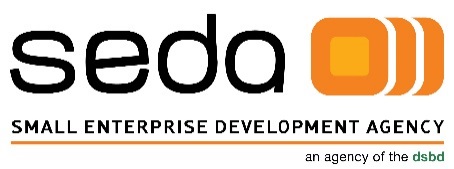 34
Key  Partnerships
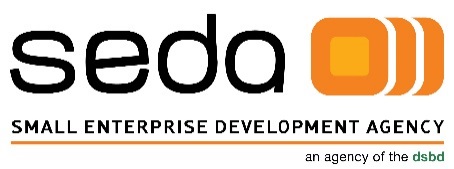 35
Key  Partnerships
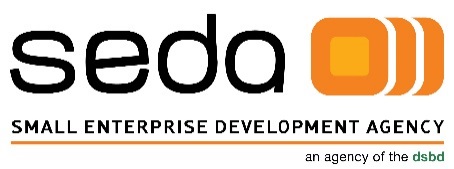 36
Human Resources Report
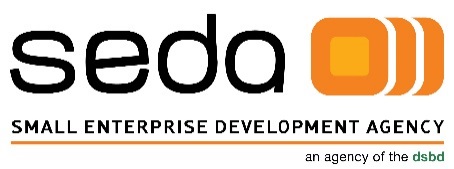 37
Key Human Resources Figures
Total number of staff as at end March 2019 was 673 against an approved structure of 704 
Of this number, 179 are Business Advisors (168 as per approved structure +11 MOU)
Work being done on professionalising the sector. 
Staff vacancy rate currently at 4.40%, which has been the trend for the past year. 
About 75% of the staff are in the provincial network. 
Significant part of National Office are staff in the Enterprise Development Division and Seda Technology programme, which are part of the core services.
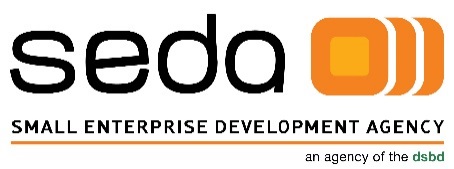 38
Financial Performance Information
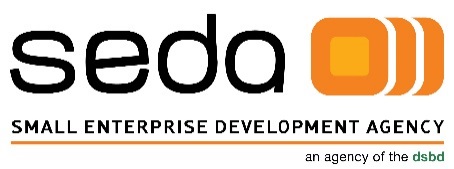 39
Financial Report
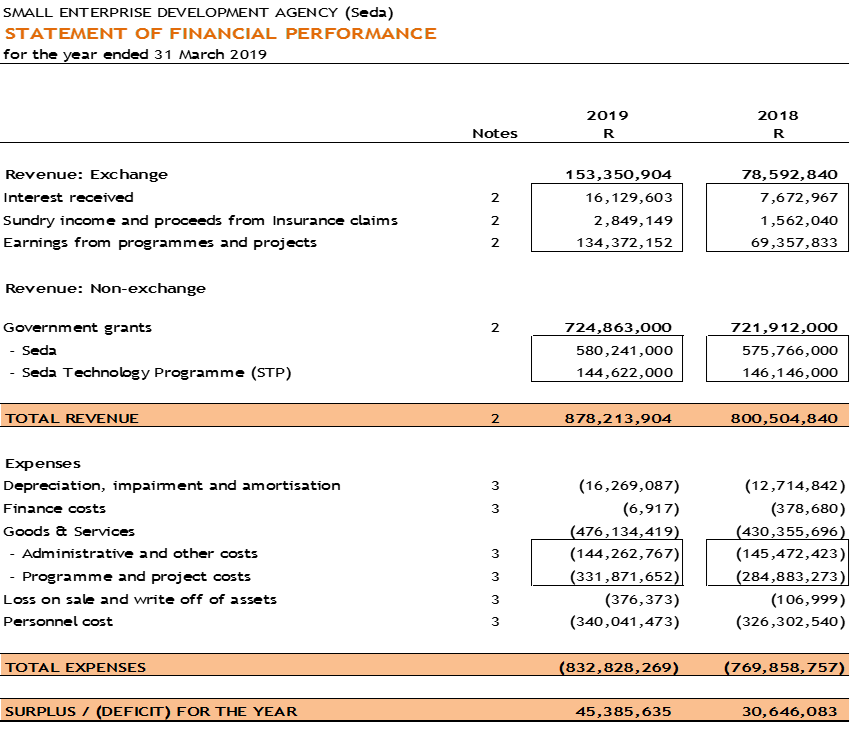 Note: Expenditure excludes expenditure on CAPEX R6,3 m (R8,2m 2018)
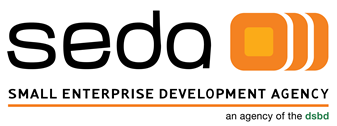 40
Expenditure Performance
Expenditure comparison for past 3 Financial years 2016/17 - 2018/19 (R’million)
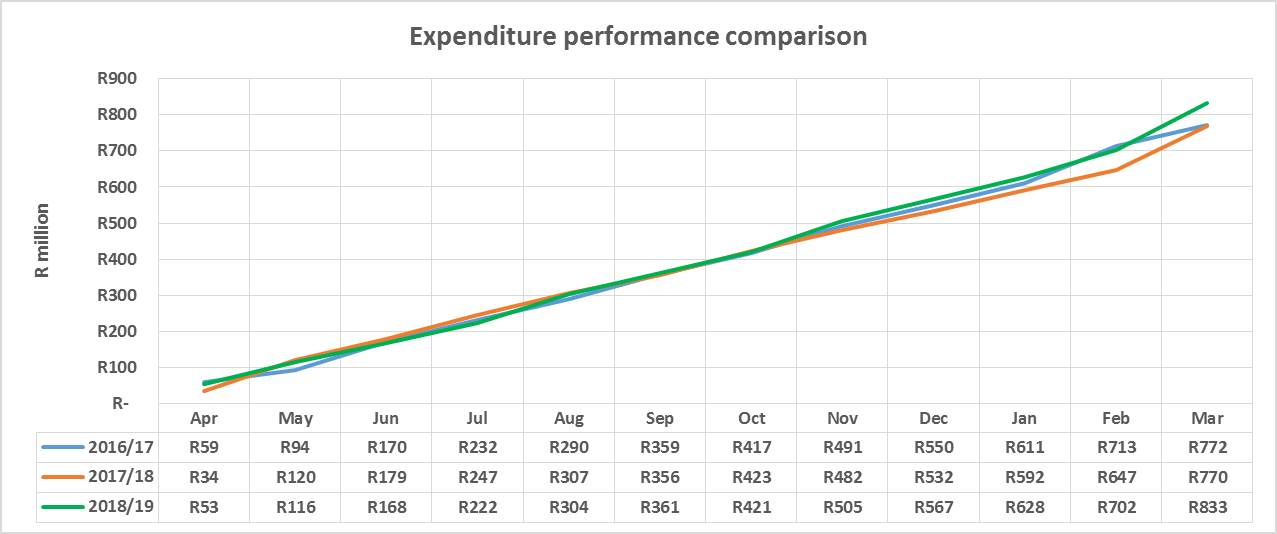 Note: Expenditure excludes expenditure on CAPEX
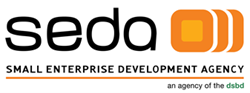 41
Portfolio spend per programme
Budget spent per programme 2018/19 vs 2017/18
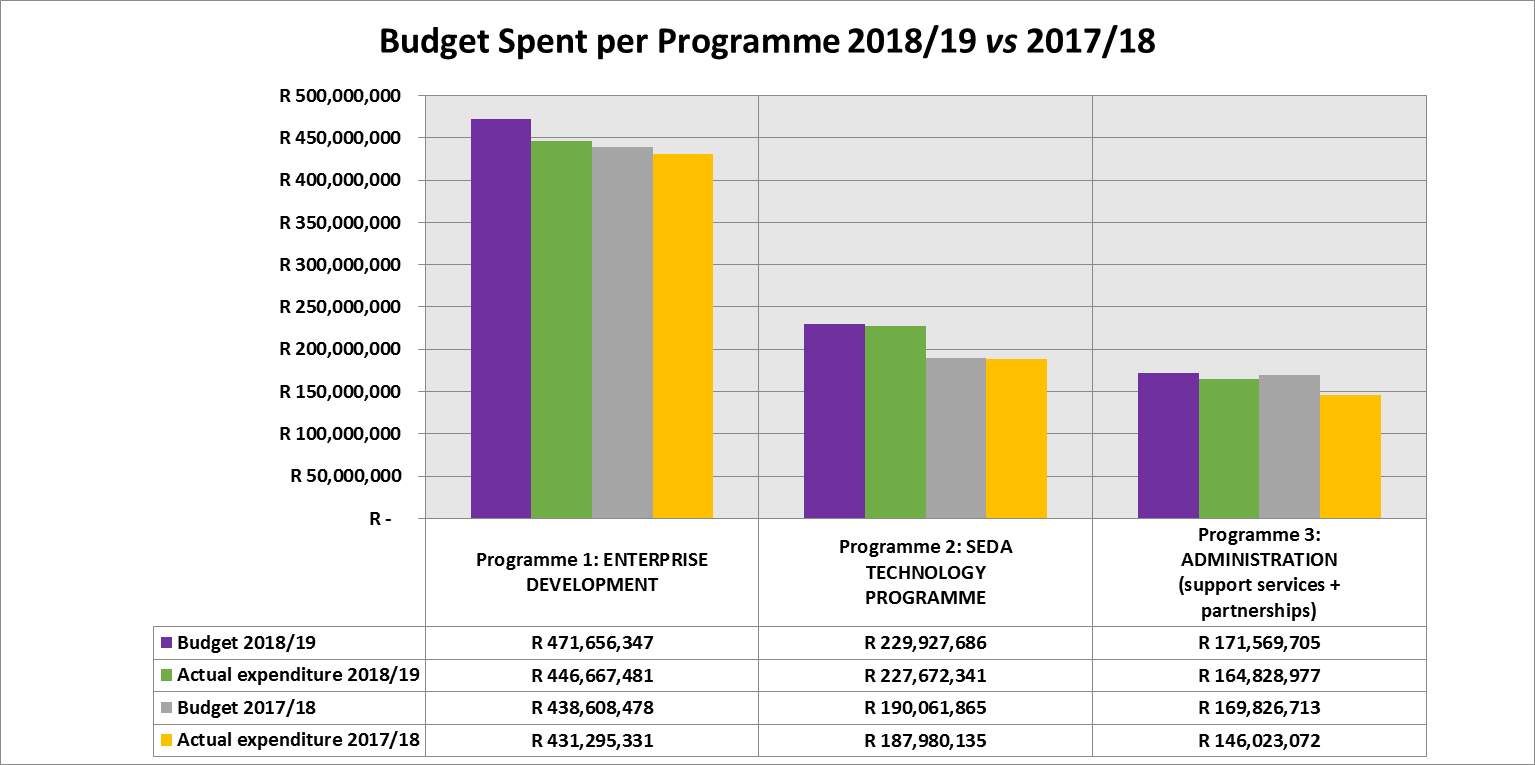 79.01% of Seda budget allocated to core delivery
Statement of financial performance Areas of Concern
The operating surplus of Seda  as at 31 March 2019 is  R45 million, which is 3.89% of the budget of Seda, any operating deficit amount is classified as an irregular expenditure.    
Amount  made of 
R11 million on vacant positions, which were filled later in the year and in 2019/20, 
R24 million on National Gazelles project due to time taken to internalize the program as it was run by an External Service provider until April 2018, and transitional challenges in the payment of Gazelles grants from BBSDP to the National Gazelles project that were resolved towards the end of the third quarter of 2018/19, 
R5 million on Capacity Building program due to expired Memorandum of Agreements and National Treasury CSD non-compliance by clients. These challenges were subsequently resolved, and
Other small amounts of R5 million. 
We await National Treasury response on whether to retain or surrender the operating surplus of R45 million.
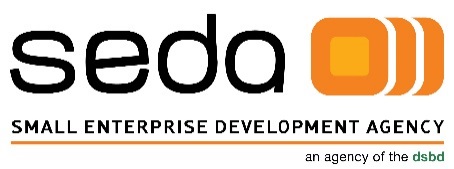 43
Statement of financial performance Addressing Underspending in 2019/20
National Gazelles Project: Grant amounts of R22 million to clients have been adjudicated, and an additional adjudication taken place, to date R20m approved. Procurement process already taking place  for all approvals  already made, in quarter four final adjudication  and approvals taking place.
Project Plan for  CPPP Project & Cooperate Assistance Program (EDTEA) Project in KZN is finalized, thus the procurement process commenced to ensure  spending to a  sum of R13 million by year-end. The KZN Provential Government, which fund these projects, delayed to finalise their list of Co-Operatives interventions.
Some tranche payments to incubators of R23 million were late due to expired MoA and CSD non-compliance matters, that had to be addressed before 2019/20 disbursements.  To date, tranche payments from prior year  paid  or re-allocated  to other incubators /digital hubs
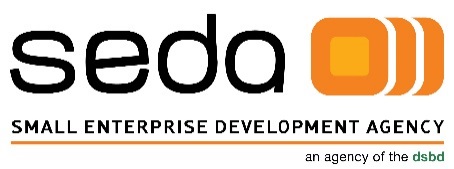 44
AGSA Audit
Responsiveness to shareholder specific requirements
100%   delivery on shareholders compact
Governance & Compliance
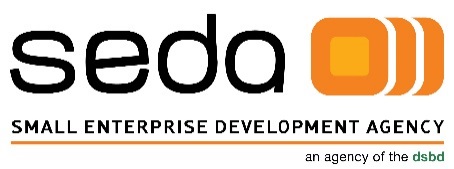 46
Governance & Compliance
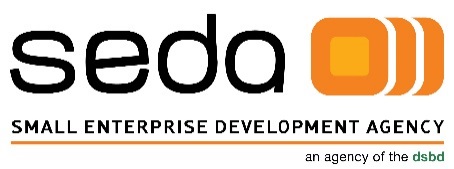 47
THANK  YOU
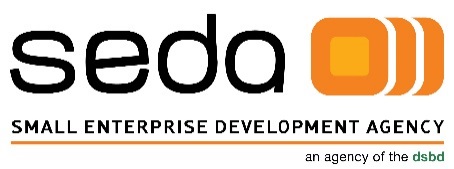 48